Звуки б-п
ИГРА «РЫБАЛКА»
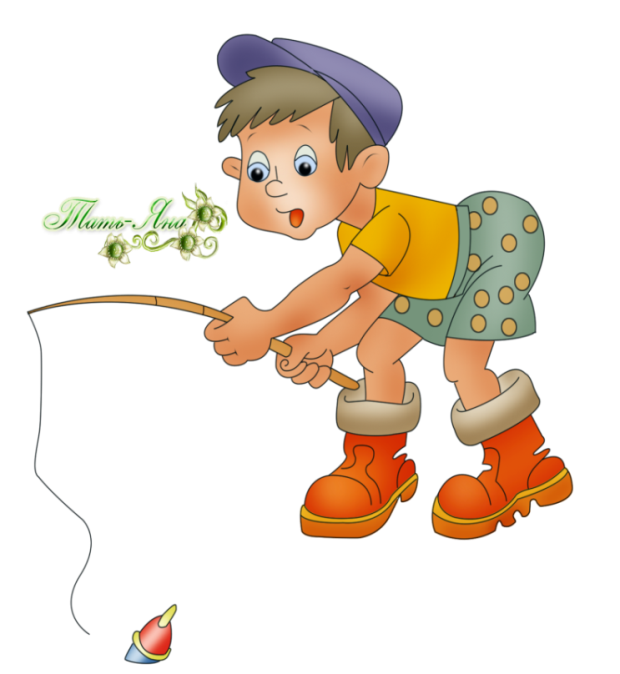 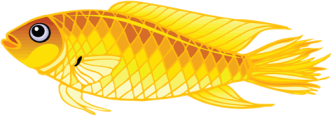 Автор: учитель – логопед 
Азарина Елена Леонидовна
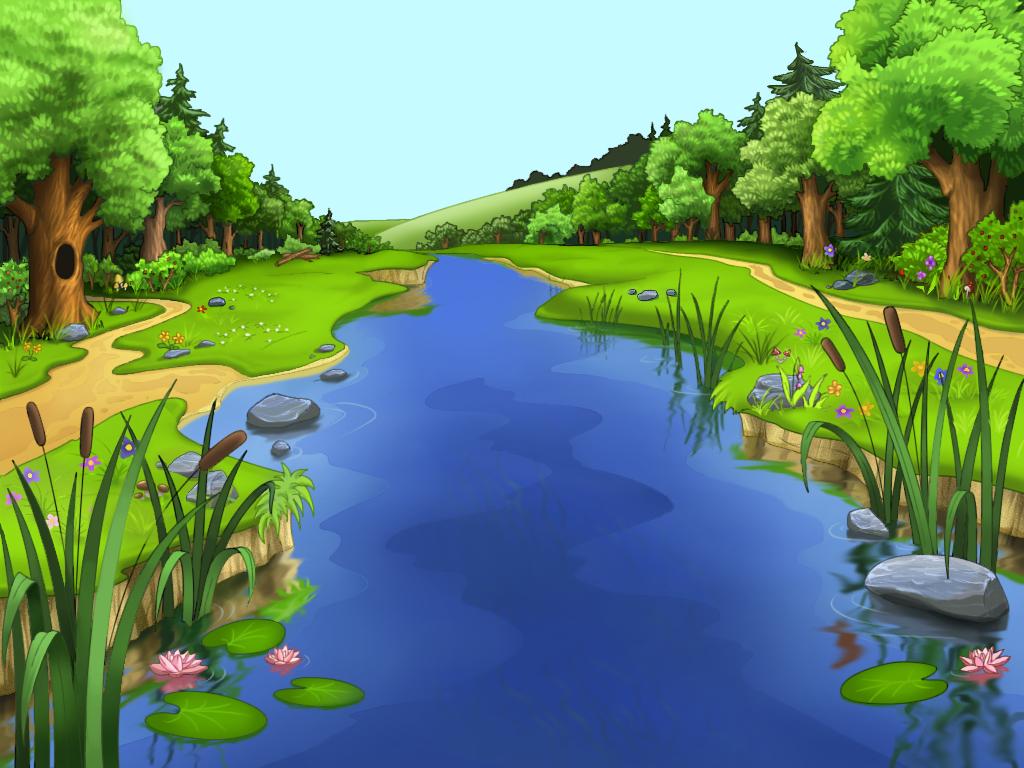 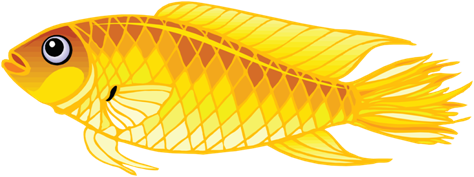 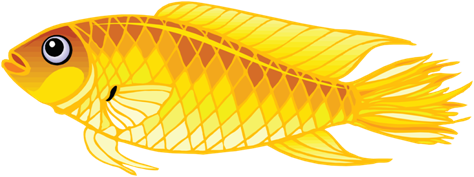 . АНАН
РЫ . АК
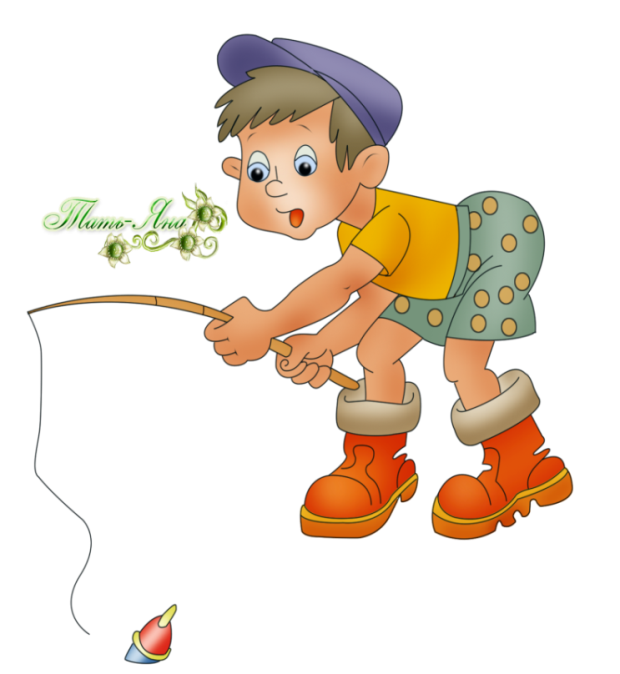 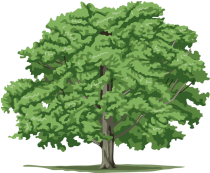 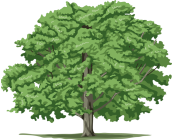 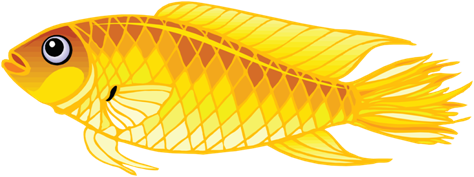 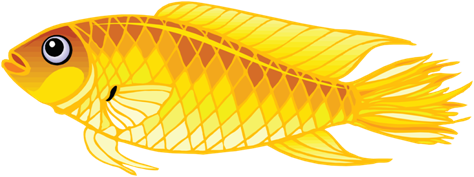 Кликни мышкой на поплавок. 
«Лови» рыбу со словами, в которых пропущена буква б.
.АРАБАН
. АРТА
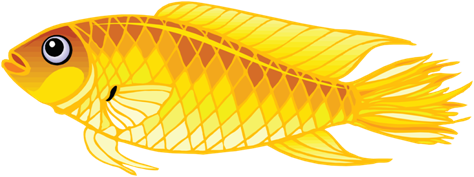 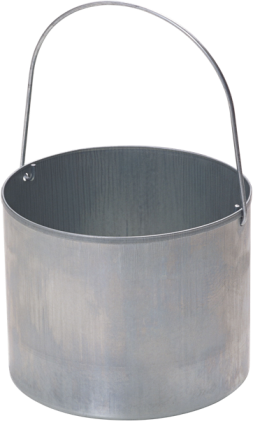 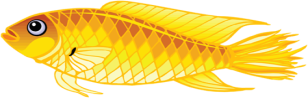 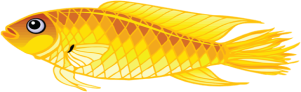 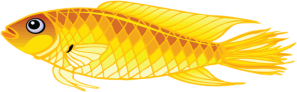 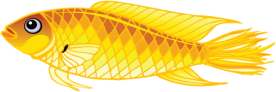 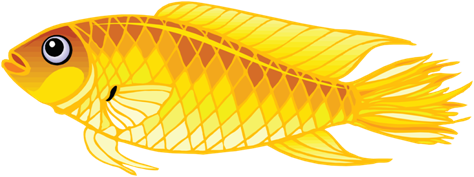 КА . УСТА
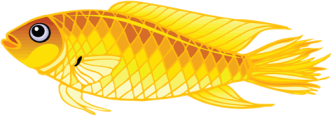 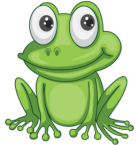 РА . ОТА
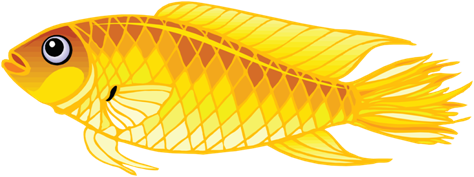 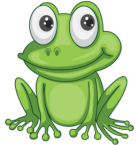 РУ . АШКА
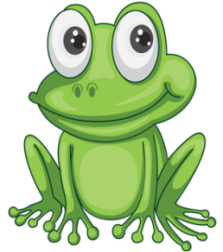 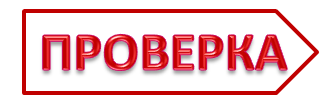 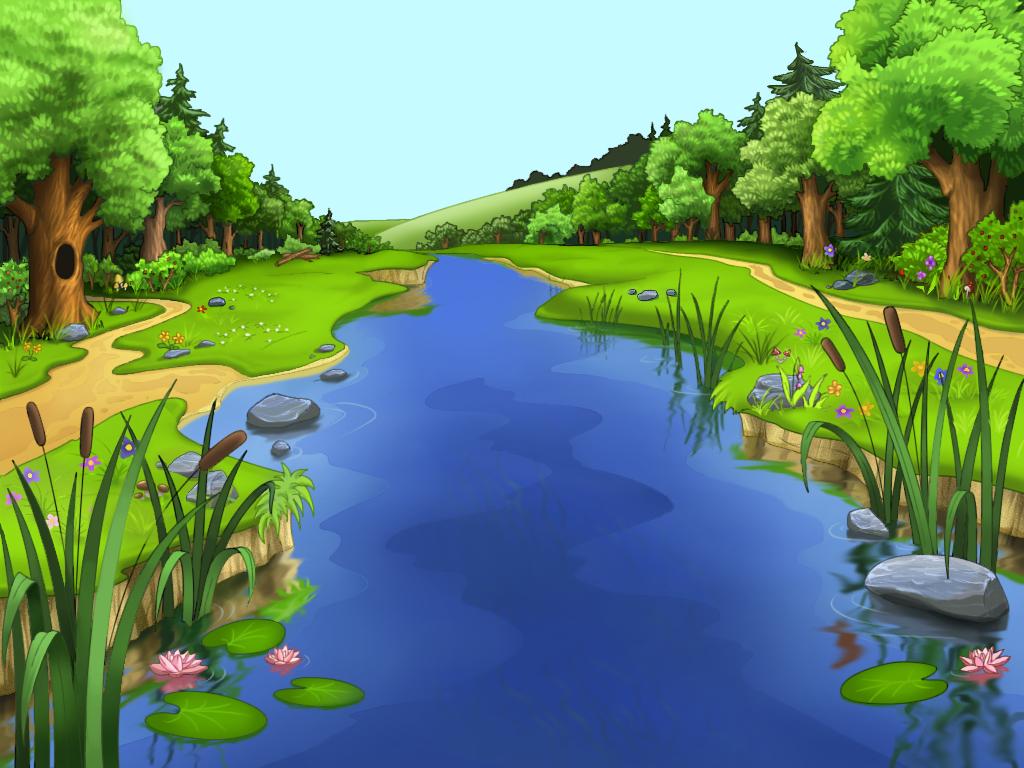 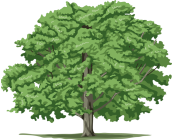 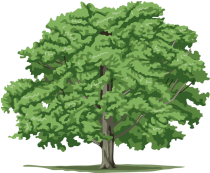 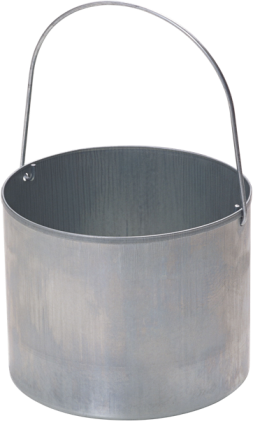 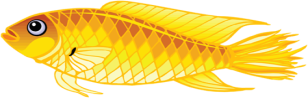 ПРОВЕРКА
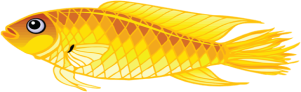 б
барабан
банан
рубашка
рыбак
работа
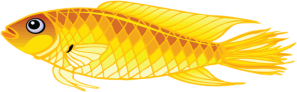 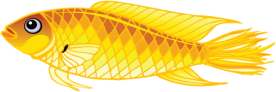 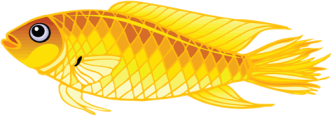 п
парта
капуста
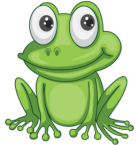 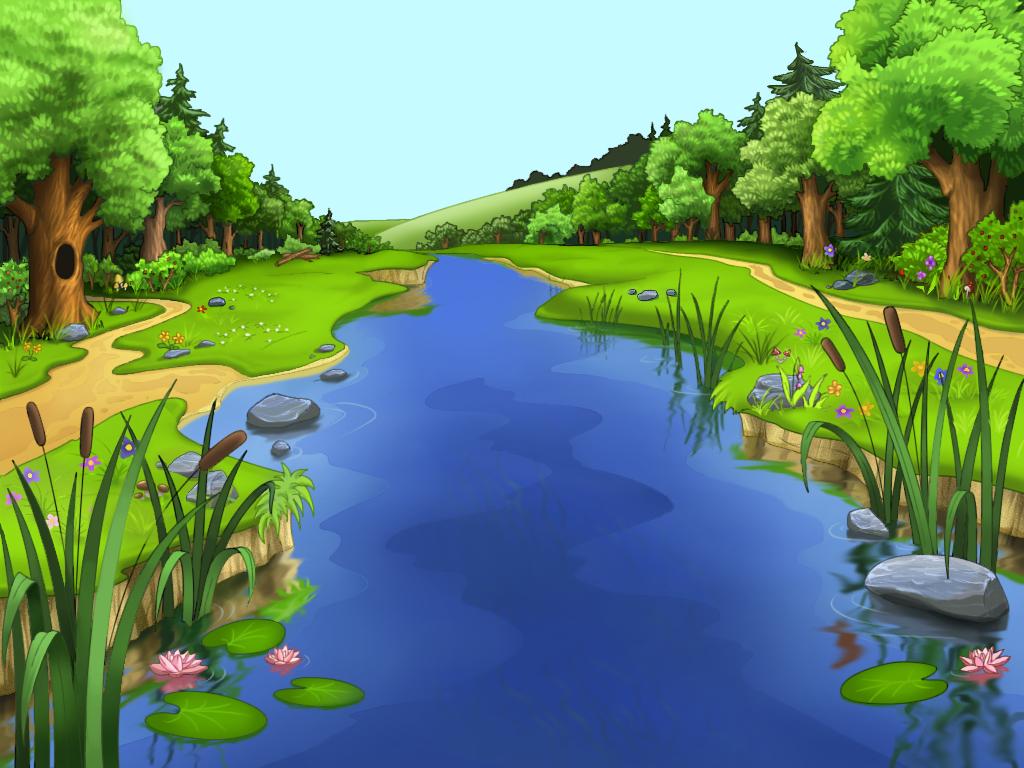 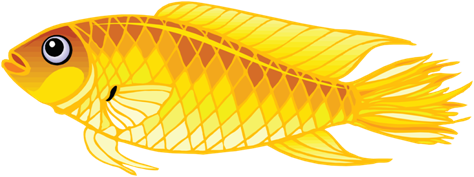 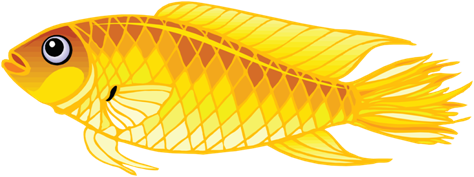 ЛО . АТА
ТО . ОР
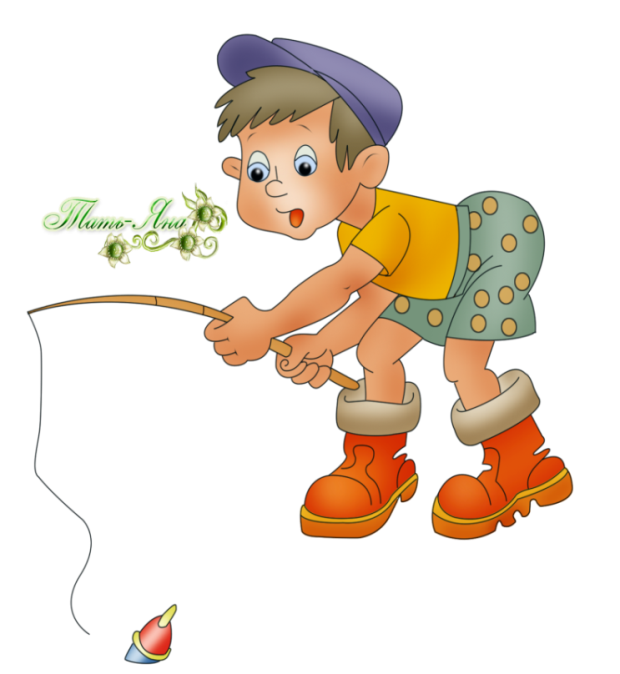 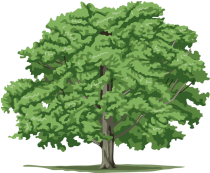 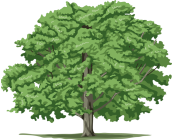 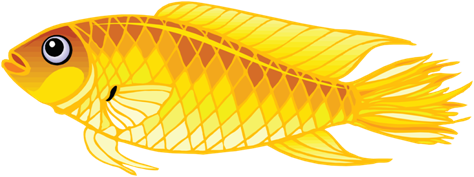 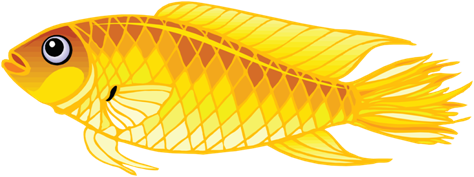 Кликни мышкой на поплавок. 
«Лови» рыбу со словами, в которых пропущена буква п.
. АРУС
ГРИ . Ы
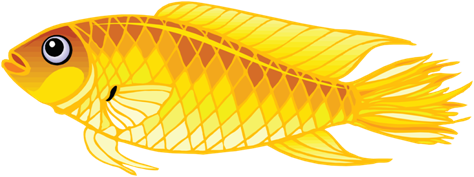 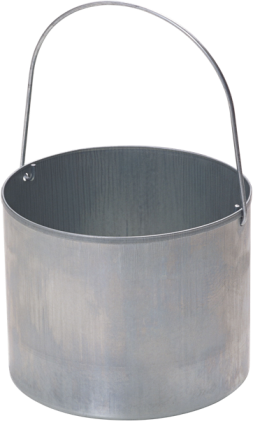 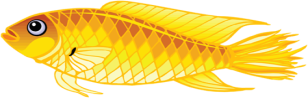 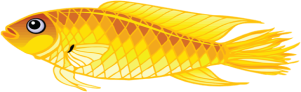 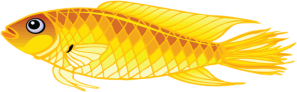 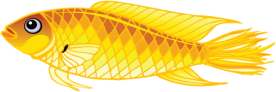 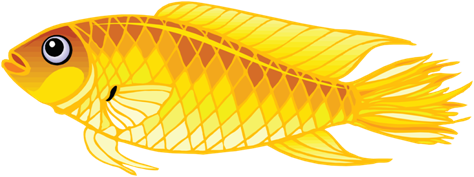 КЛУ . ОК
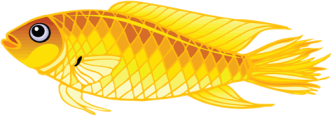 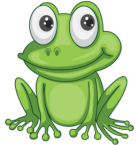 СА . ОГИ
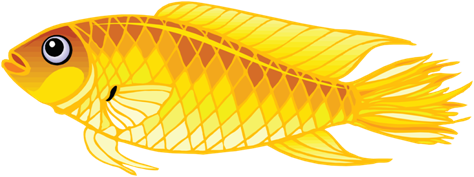 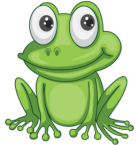 ШЛЯ . А
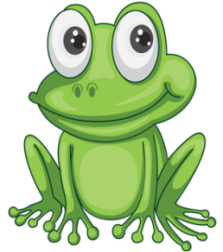 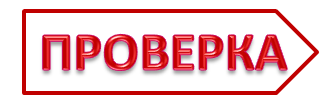 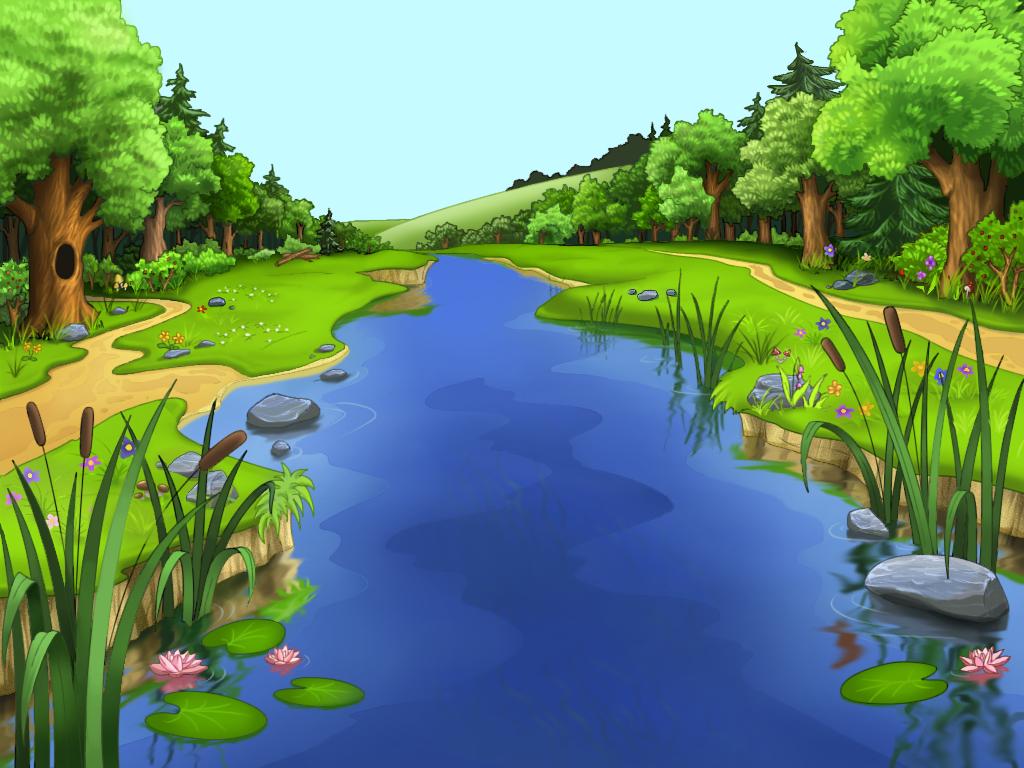 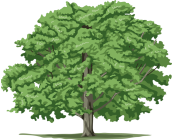 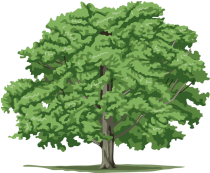 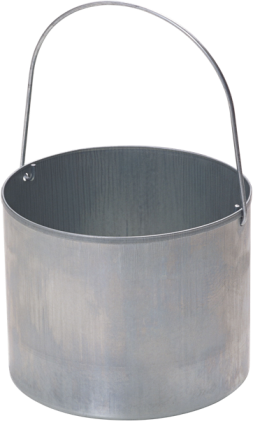 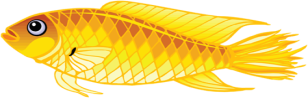 ПРОВЕРКА
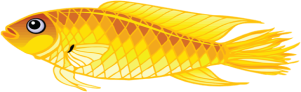 п
парус
лопата
шляпа
топор
сапоги
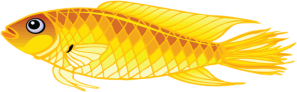 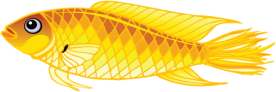 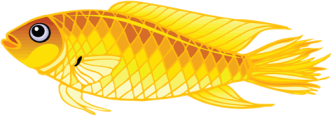 б
грибы
клубок
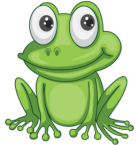 ИНТЕРНЕТ  - РЕСУРСЫ
дерево для фона http://www.lenagold.ru/fon/clipart/d/der.html
лягушка http://www.lenagold.ru/fon/clipart/l/lagu3.html
река фон http://www.coollady.ru/puc/5/001/CL-08.jpg
рыба http://www.lenagold.ru/fon/clipart/r/ryb5.html
рыбак http://dutsadok.com.ua/publ/ljudi/rybak_malchik_lovit_rybu/1-1-0-182
солнышко http://school-ppt.3dn.ru/index/kartinki_solnyshki/0-43
солнце с тучей http://www.lenagold.ru/fon/clipart/s/soln2.html
Звуки:
звук к действию «поймал рыбку» http://smartfon7610.narod.ru/melodi3.html
кваканье лягушки http://www.zooclub.ru/voice/